Урок музыки в 7 классе по теме: «Героическая тема в русской музыке. Галерея исторических образов».
Прыткова Лариса Александровна
учитель музыки высшей категории
МБОУ «СОШ №45 г. Челябинска».
Александр Порфирьевич Бородин(1833 – 1887) Симфония №2 («Богатырская»)  I часть.
Осмыслить литературный эпиграф:
«О поколении судят по героям, которые ему принадлежат».
Найти ответы на вопросы:
Музыку какого характера исполняет гусляр? 
 Какие выразительные детали картины  свидетельствуют о патриотическом содержании?
 Жест левой руки, вскинутой вверх – Восклицание? Призыв? Прославление?
В связи с образом этой картины вспомнить и напеть знакомые мелодии.
Найти среди нотных примеров  и спеть тему виватного канта XVIII века, подчеркнув его призывные интонации.
Вспомнить с какими событиями русской истории связано возникновение жанра канта?
В. Верещагин
«Не замай – дай подойти!»
Слушание арии Ивана Сусанина целиком, определить: -  форму сочинения  (поднять руку, услышав главную тему);                                                                                                        - письменное мини -  размышление (по выбору): 1.Что даёт современным слушателям, исполнителям обращение к героическим образам и сюжетам исторического прошлого?2. В чём современность темы защиты Отечества?
В. Верещагин
 «Не замай – дай подойти!»
М.И. Глинка (1804 – 1857) 
опера «Иван Сусанин»
Определить композитора  по фортепианному звучанию:
Александр Порфирьевич БОРОДИН
Михаил Иванович Глинка
А.П. Бородин опера «Князь Игорь»
Хор «Солнцу красному слава!»
Вот как описывает те далёкие времена исследователь древнерусской литературы Дмитрий Сергеевич Лихачёв
Ария князя Игоря
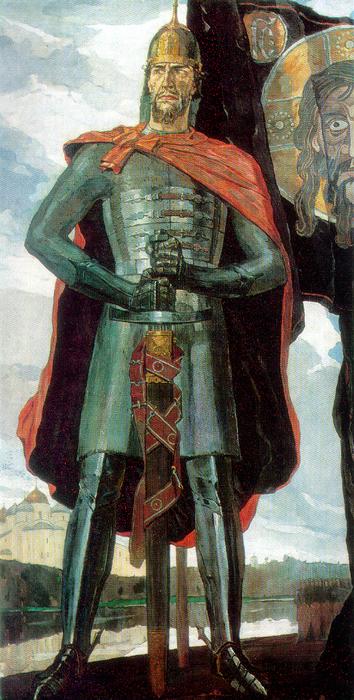 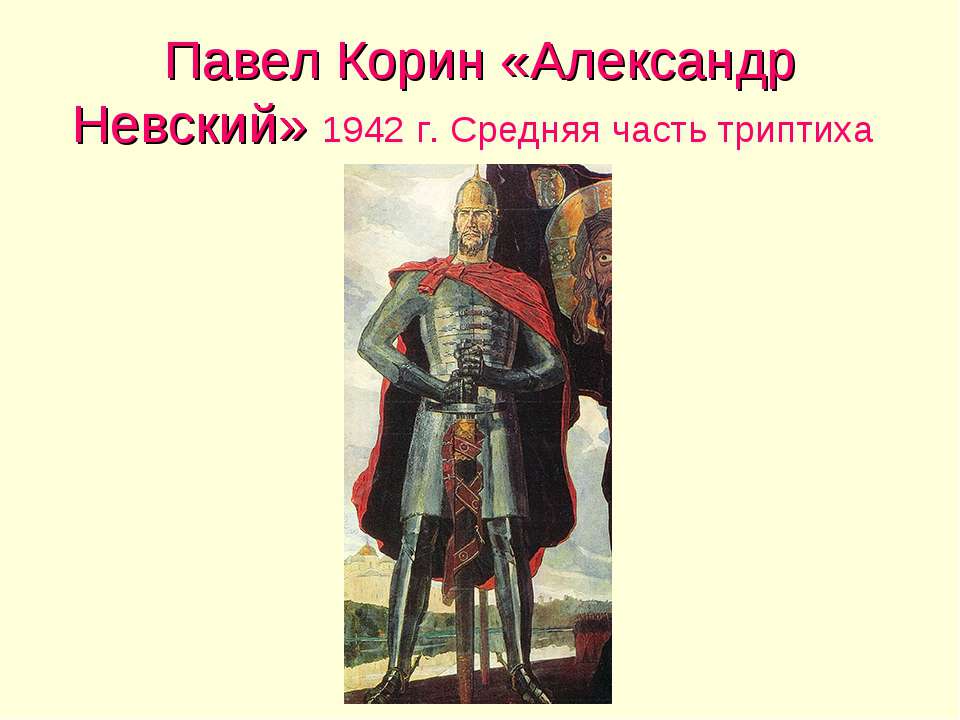 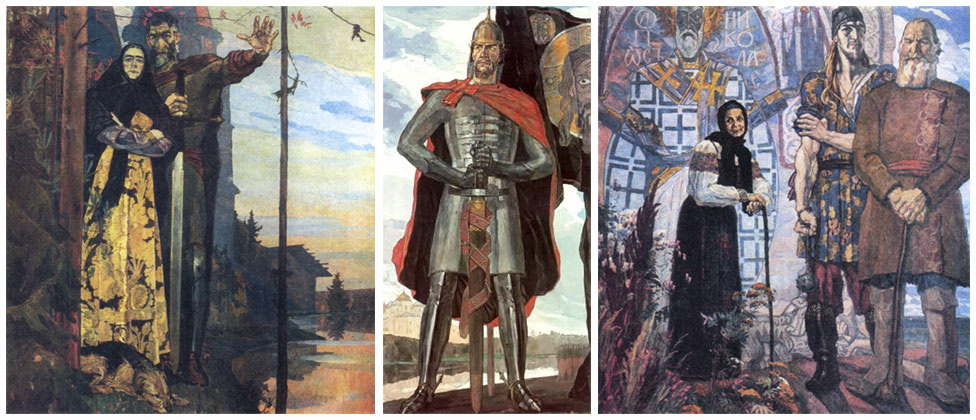 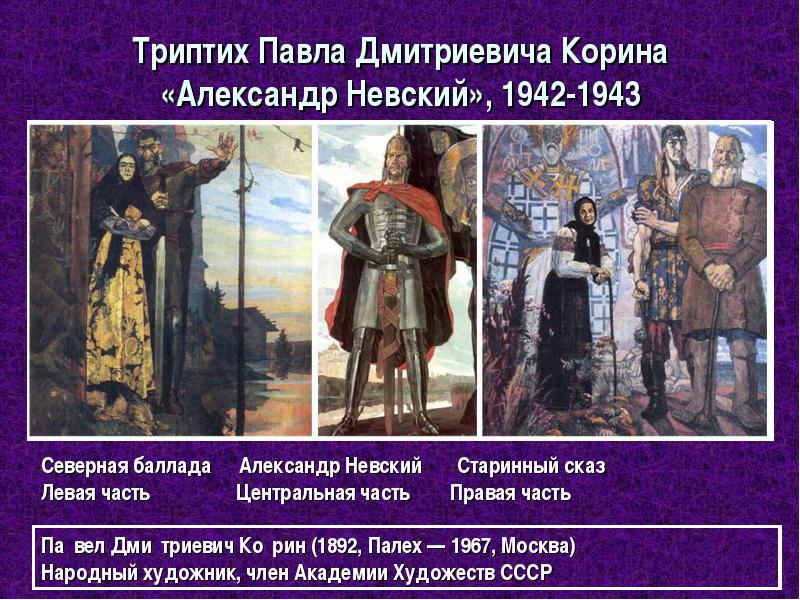 Кантата «Александр Невский»:
Сергей Сергеевич Прокофьев
(1891 – 1953)
Хор «Вставайте, люди русские!»
Самостоятельная работа  (по группам) с разворотом  «Галерея героических образов» (учебник с. 38 – 39): сгруппировать произведения, соотнося их содержание с историческими событиями:
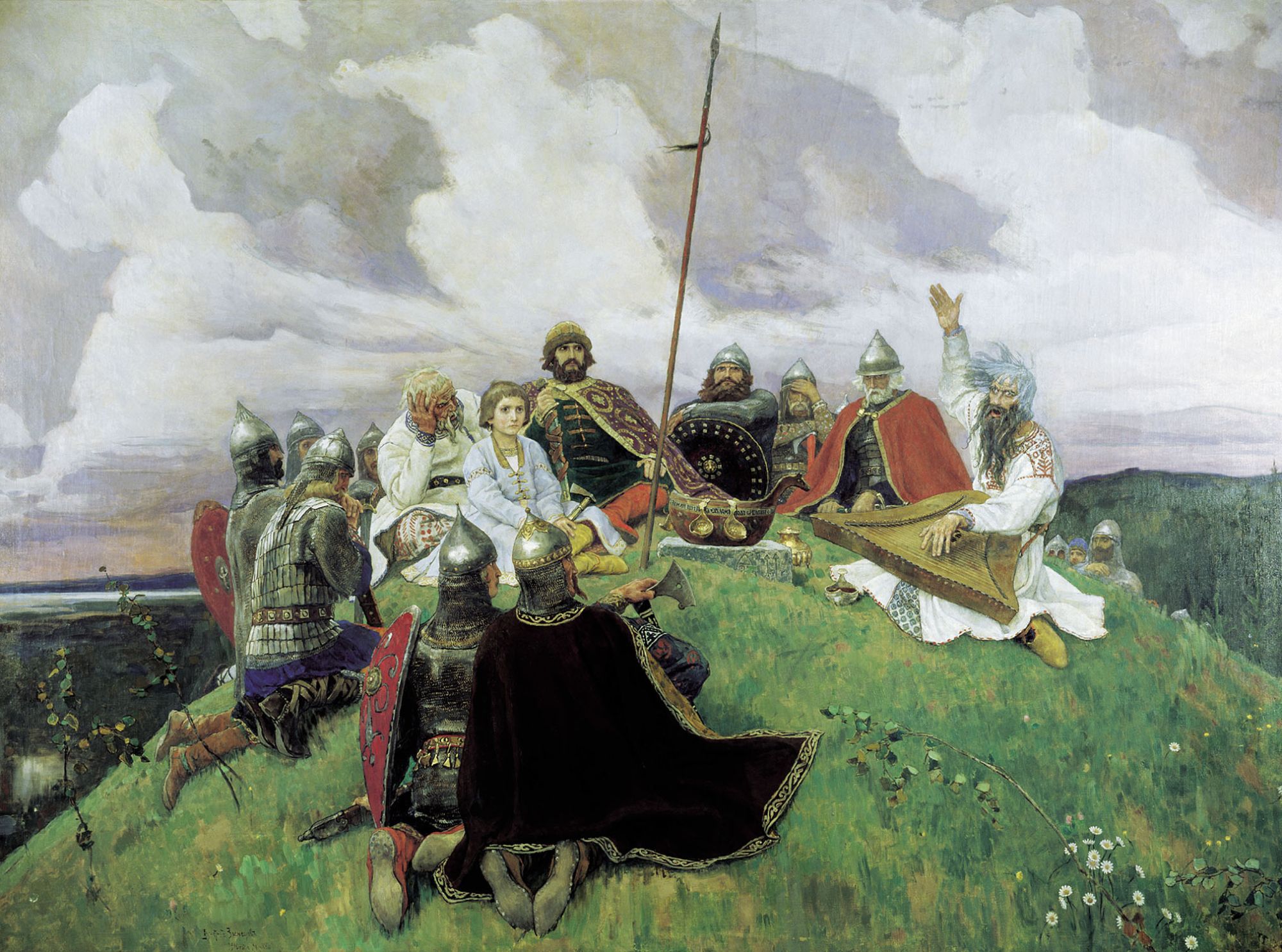 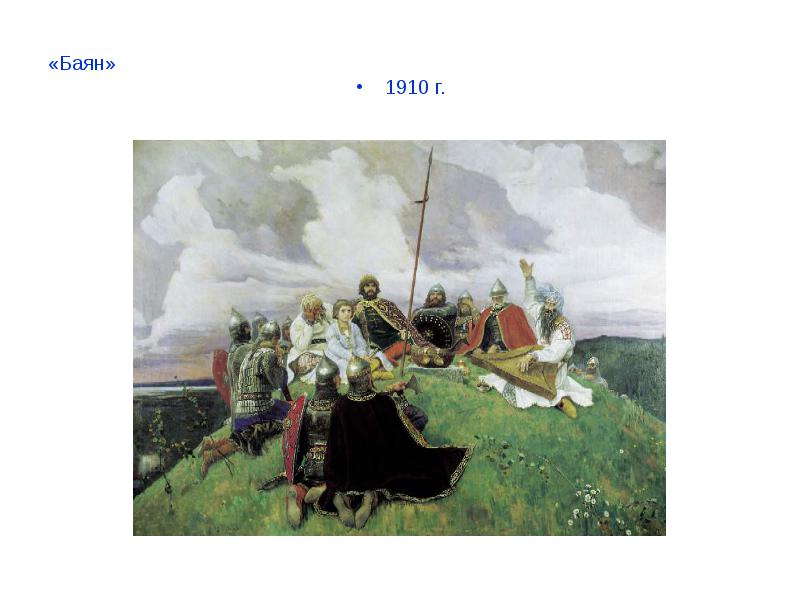 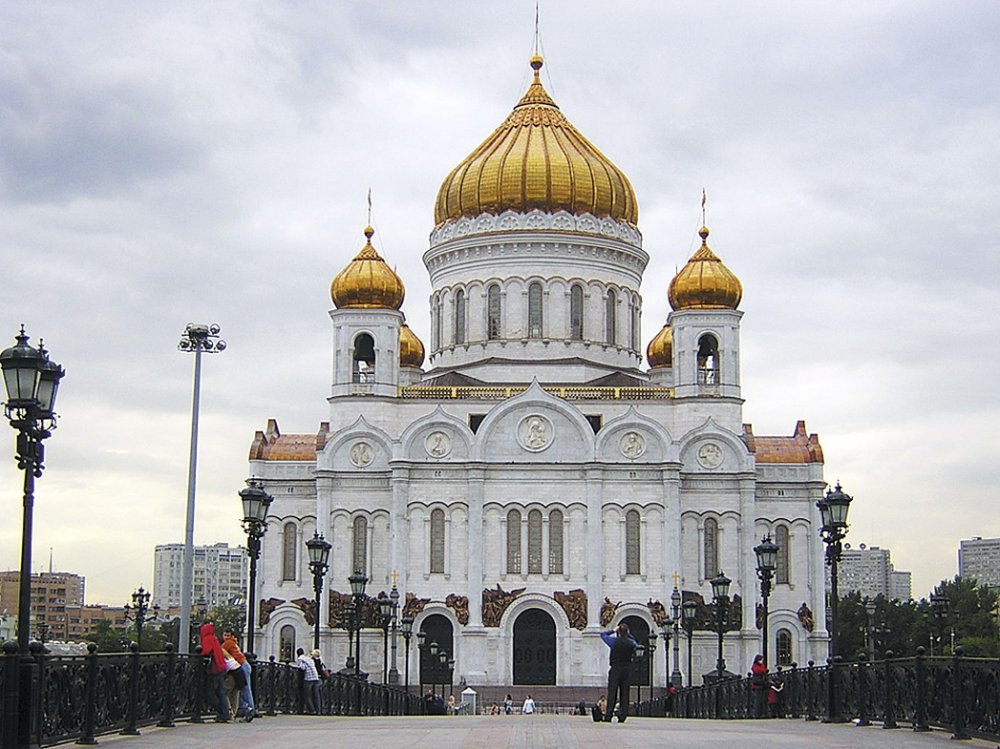 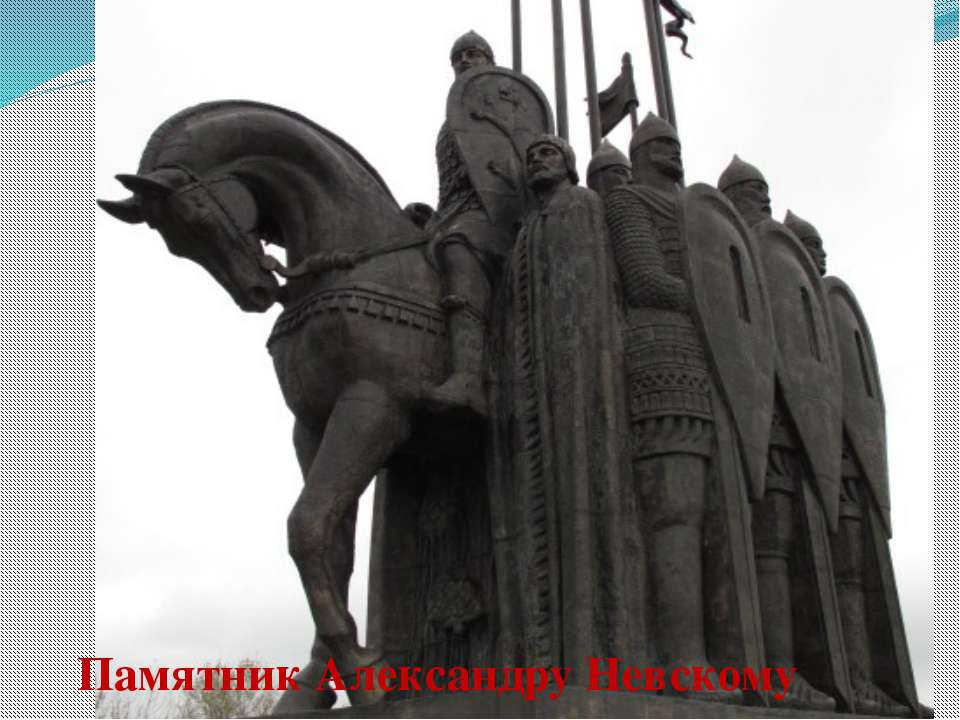 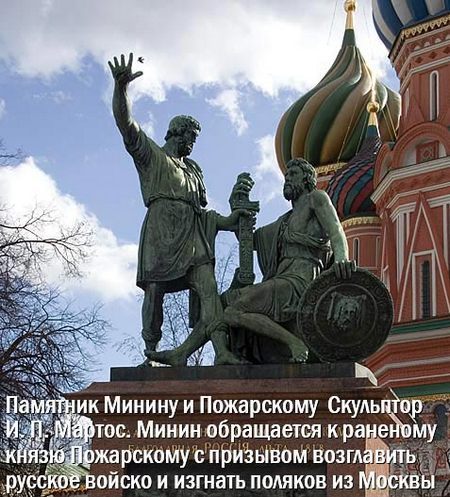 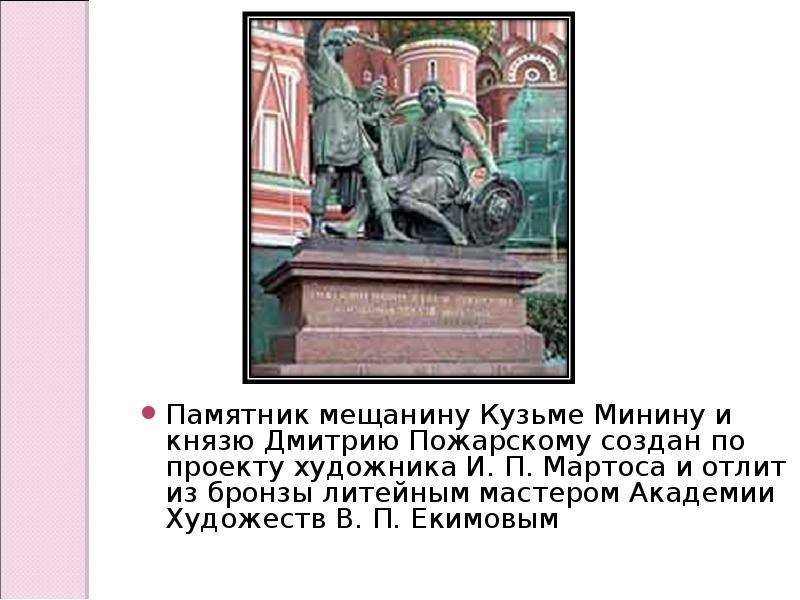 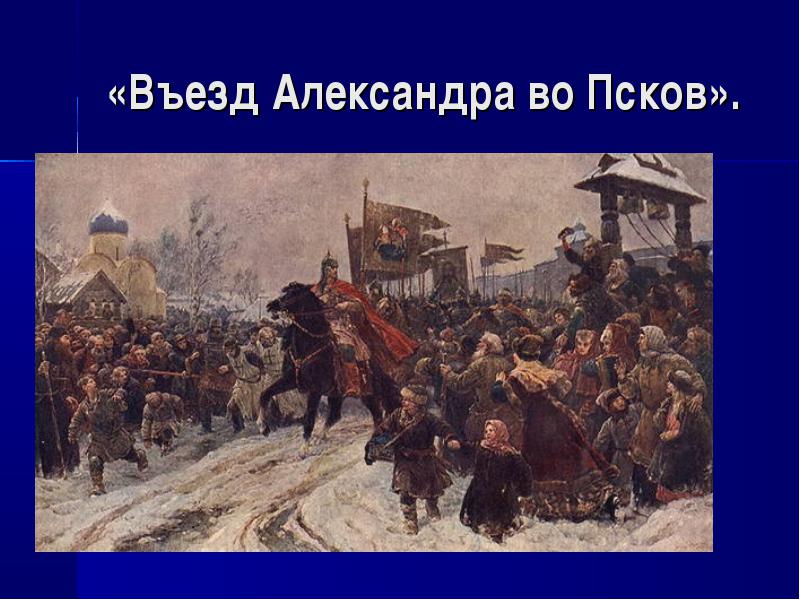 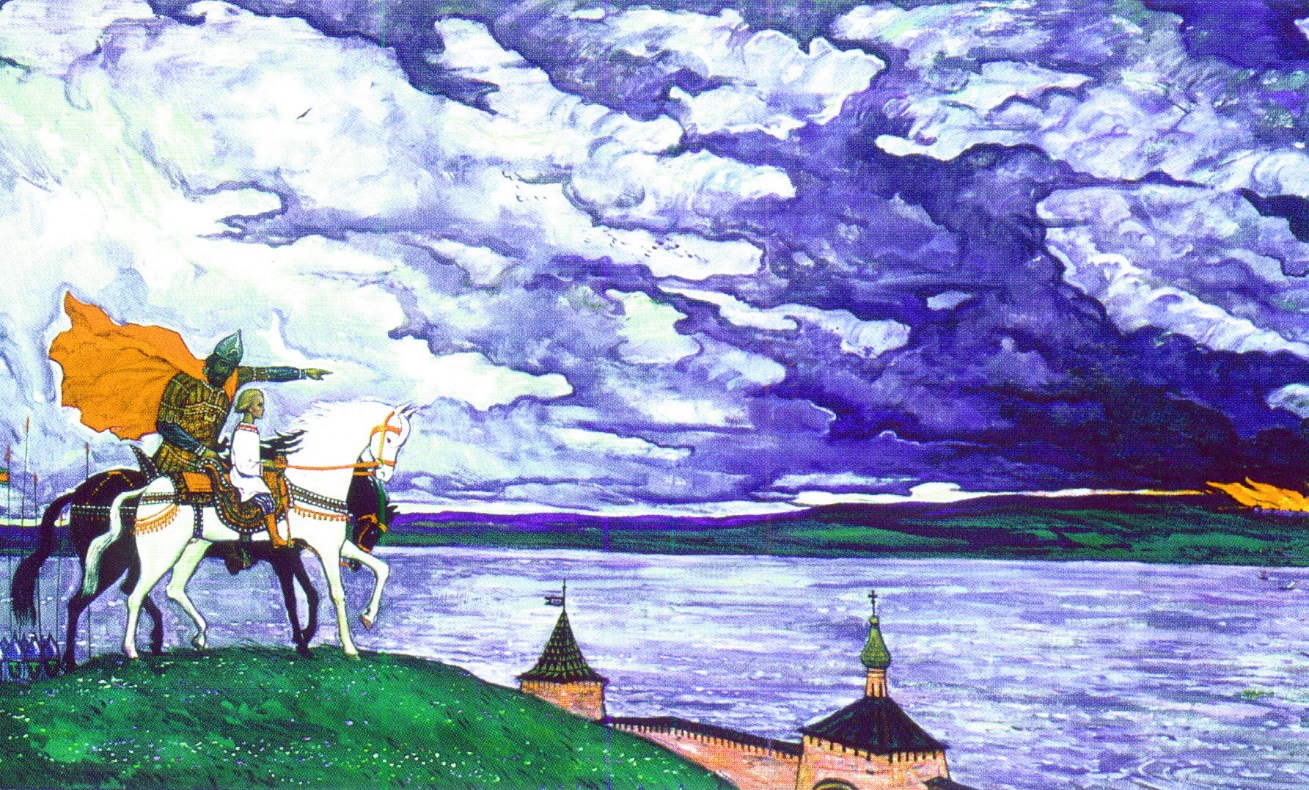 Домашнее задание:
Провести сравнительный анализ средств художественной выразительности музыкального произведения и одного из живописных полотен
(мелодия – линия,
лад – колорит,
ритм – ритм,
тембр – цвет, 
форма – композиция)